Treasury Big Data (TBD)
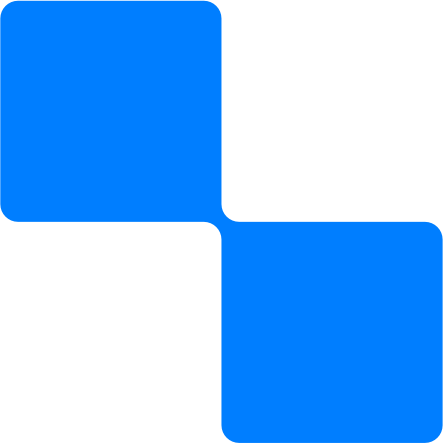 Direktorat Sistem Informasi dan Teknologi Perbendaharaan
DJPb - Kementerian Keuangan
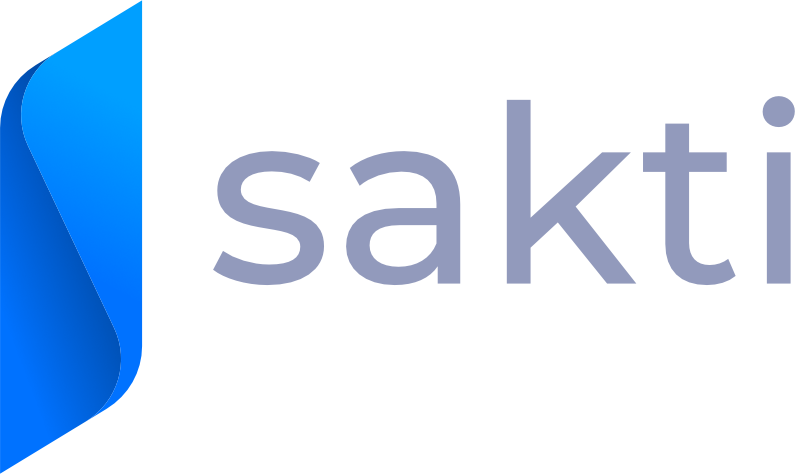 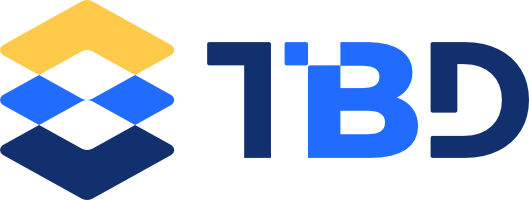 Arahan
Menteri Keuangan
B
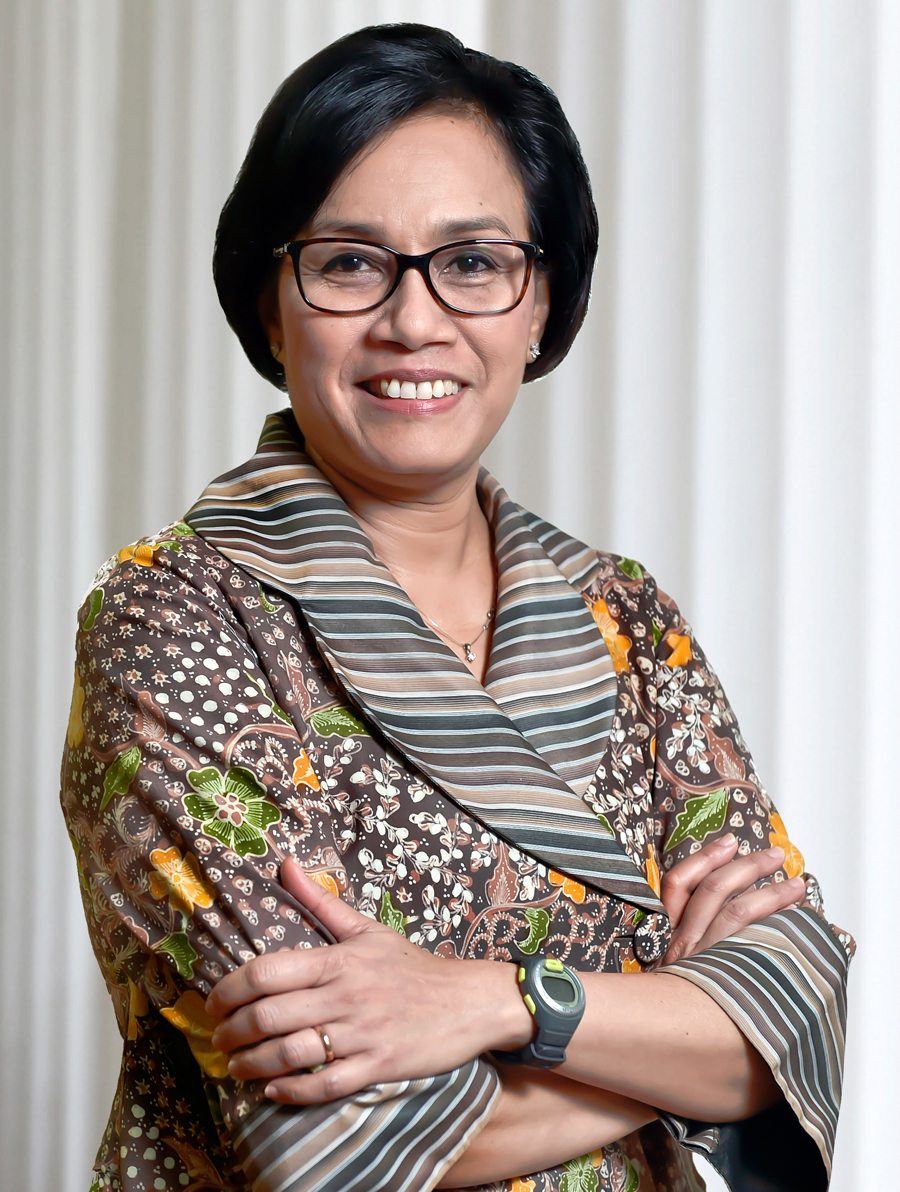 “Dalam era digital, informasi dan data adalah the new oil. Ibarat oil kalau dia hanya ada di dalam bumi tidak dieksplorasi dan dieksploitasi dan menjadi produksi maka dia tidak memiliki value ekonomi,”
(Menteri Keuangan pada acara Puncak Hari Bakti Perbendaharaan ke - 18, Kamis 27 Januari 2022)
DJPb agar dapat memanfaatkan data yang ada untuk perbaikan kebijakan keuangan negara dalam rangka pencapaian tujuan fiskal pemerintah (alokasi, distribusi, dan stabilisasi)
Konsepsi
C
Treasury Big Data (TBD) merupakan sistem yang berisi kumpulan data yang bersumber dari sistem yang dikelola oleh DJPb maupun sistem eksternal.
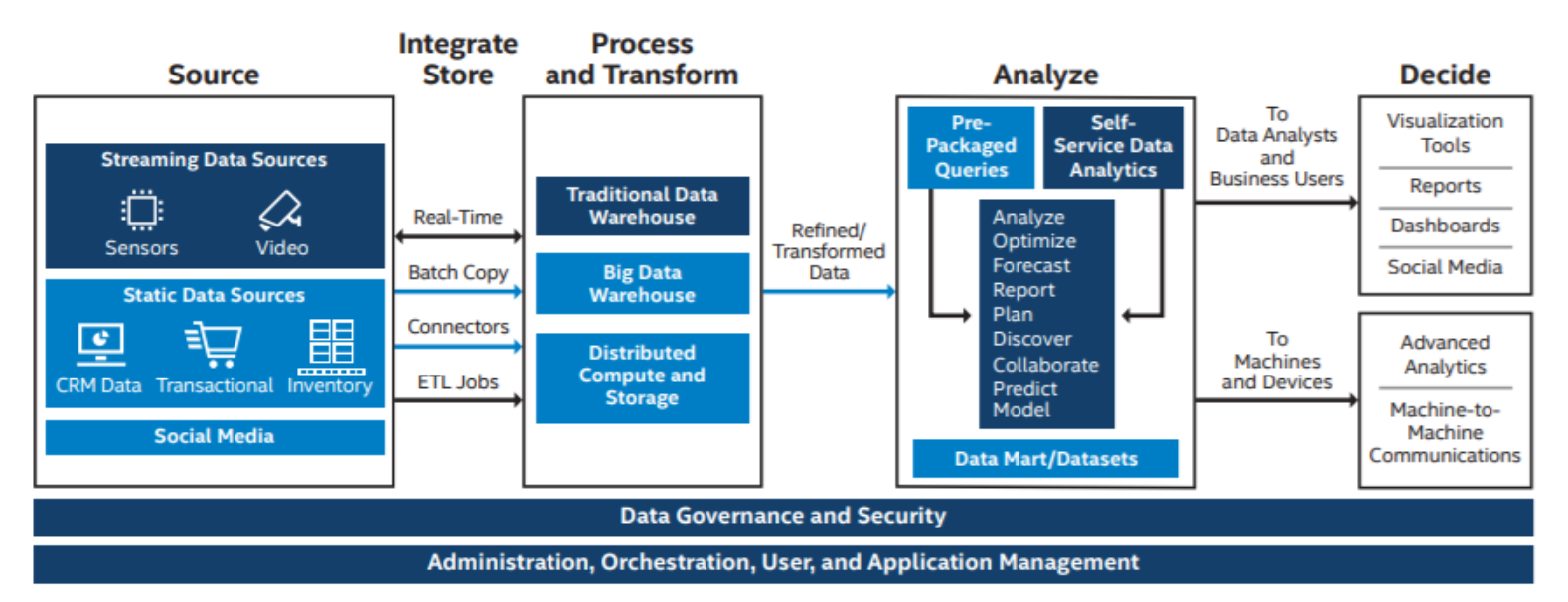 TBD memberikan dukungan layanan kepada unit bisnis maupun IT, antara lain:
Layanan akses data
Layanan analisa data maupun machine learning
Layanan dashboard unit bisnis yang dapat di-customize sesuai dengan kebutuhan bisnis
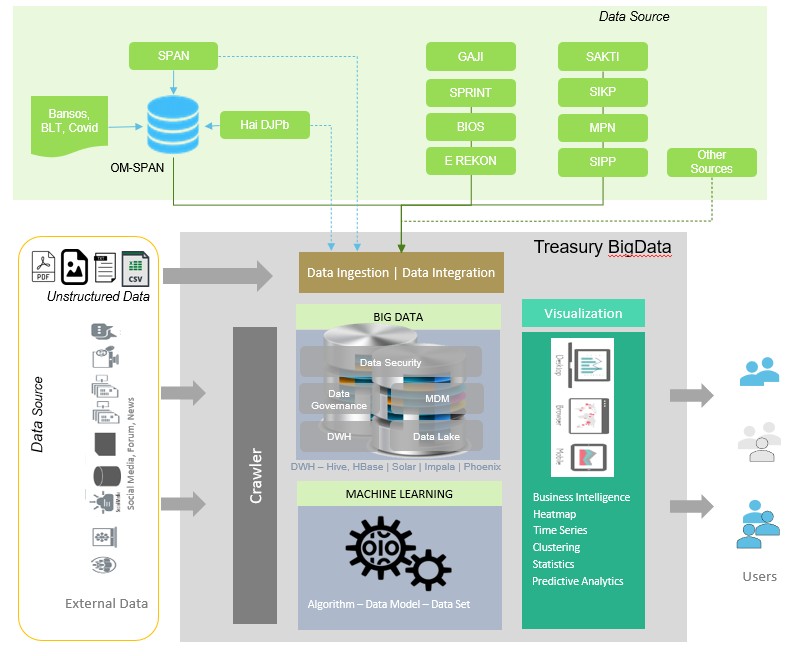 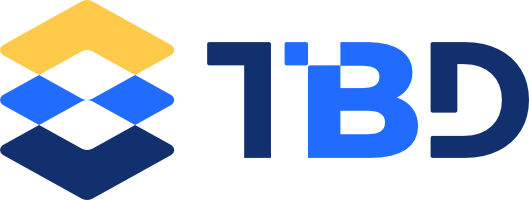 Architecture
4
Pengguna TBD
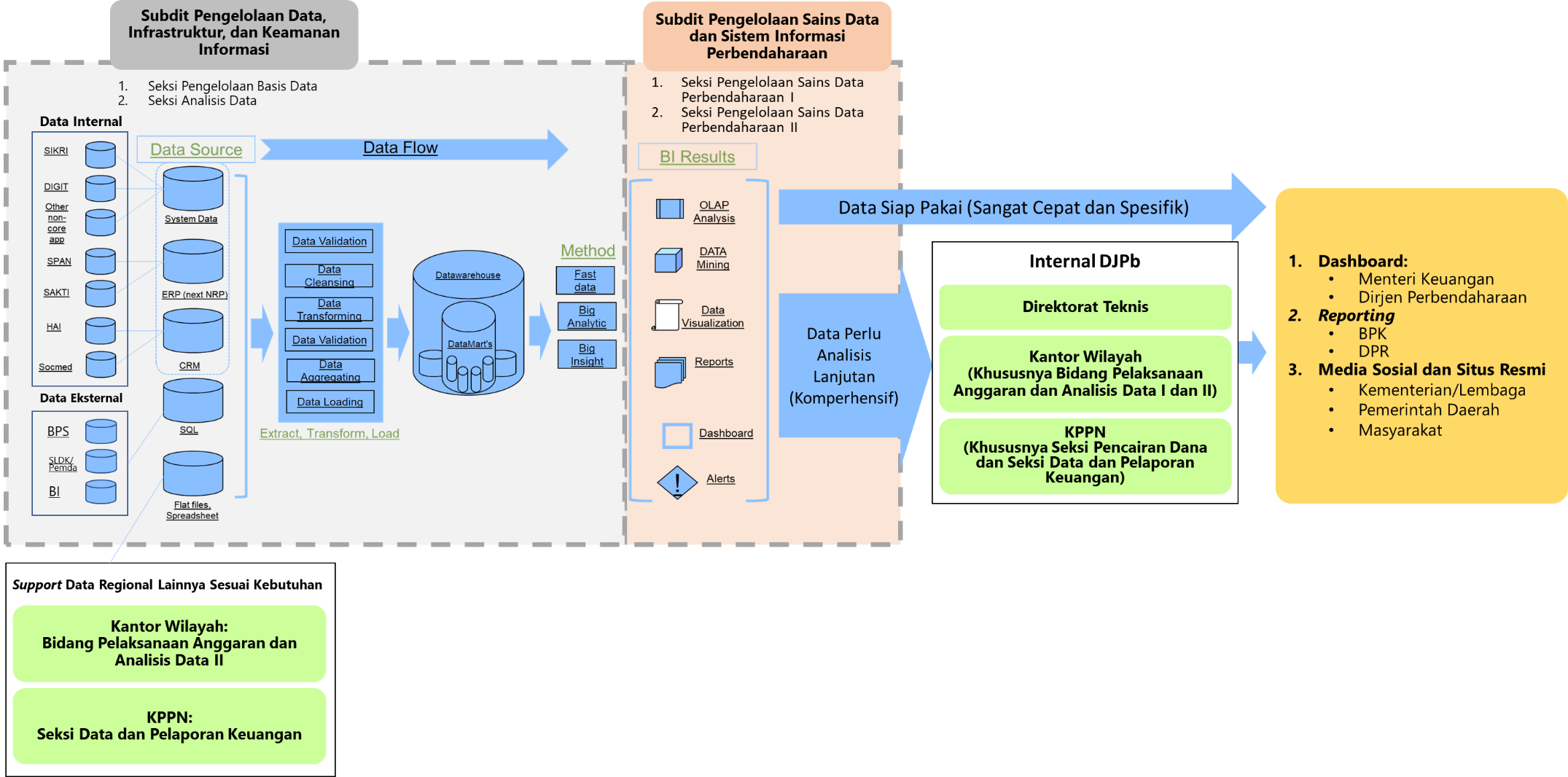 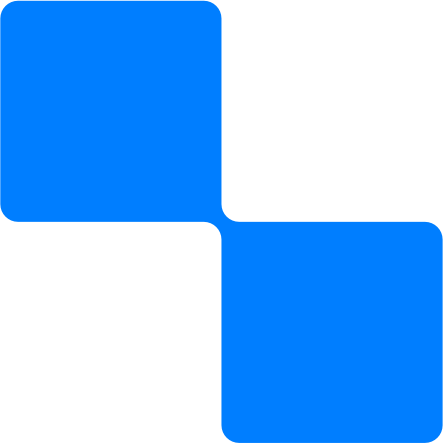 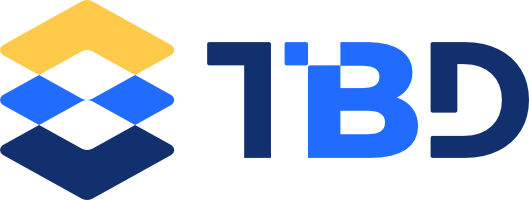 Terima Kasih
Direktorat Sistem Informasi dan Teknologi Perbendaharaan

Direktorat Jenderal Perbendaharaan
Kementerian Keuangan Republik Indonesia
Treasury Big Data
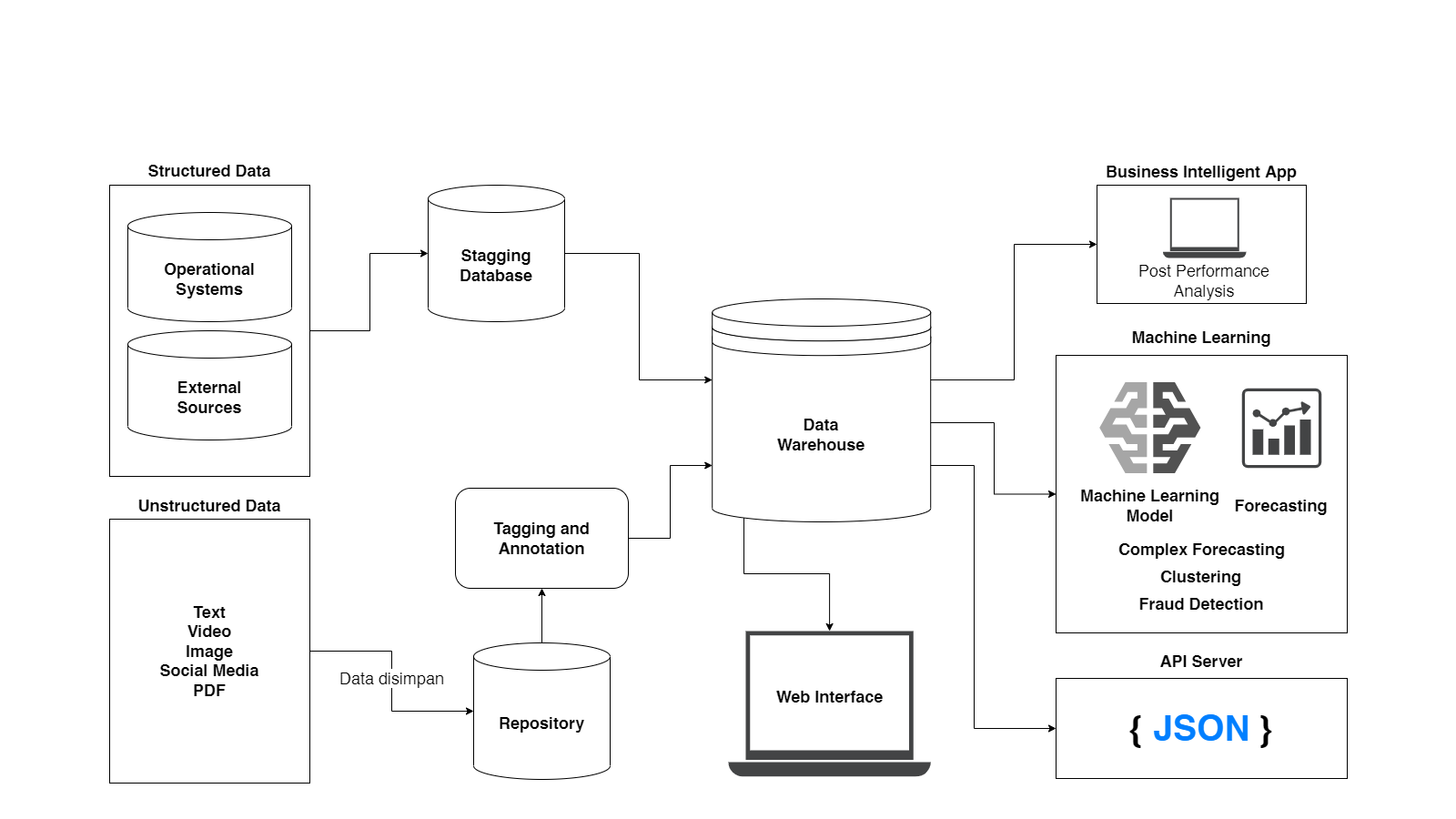 Treasury Big Data
Stagging Database

Bersifat backup dengan struktur data as is operasional sistem

Penyimpanan back up data bertahun-tahun
Backup memungkinkan operasional sistem cukup untuk menyimpan data tahun berjalan sehingga dapat bekerja dengan maksimal
Penarikan data warehouse tidak mengganggu operasional sistem
Data Warehouse

Data disimpan dengan teknik data warehouse, sehingga struktur data berbeda dengan data pada source data, berisi:

Data Mart (DM) Realisasi
DM Capaian Output
DM Capaian IKPA
DM Data Survei
DM Persepsi Publik
DM Penyaluran Bansos
DM Notulen dan Hasil Rapat
DM LKPP
DM GFS
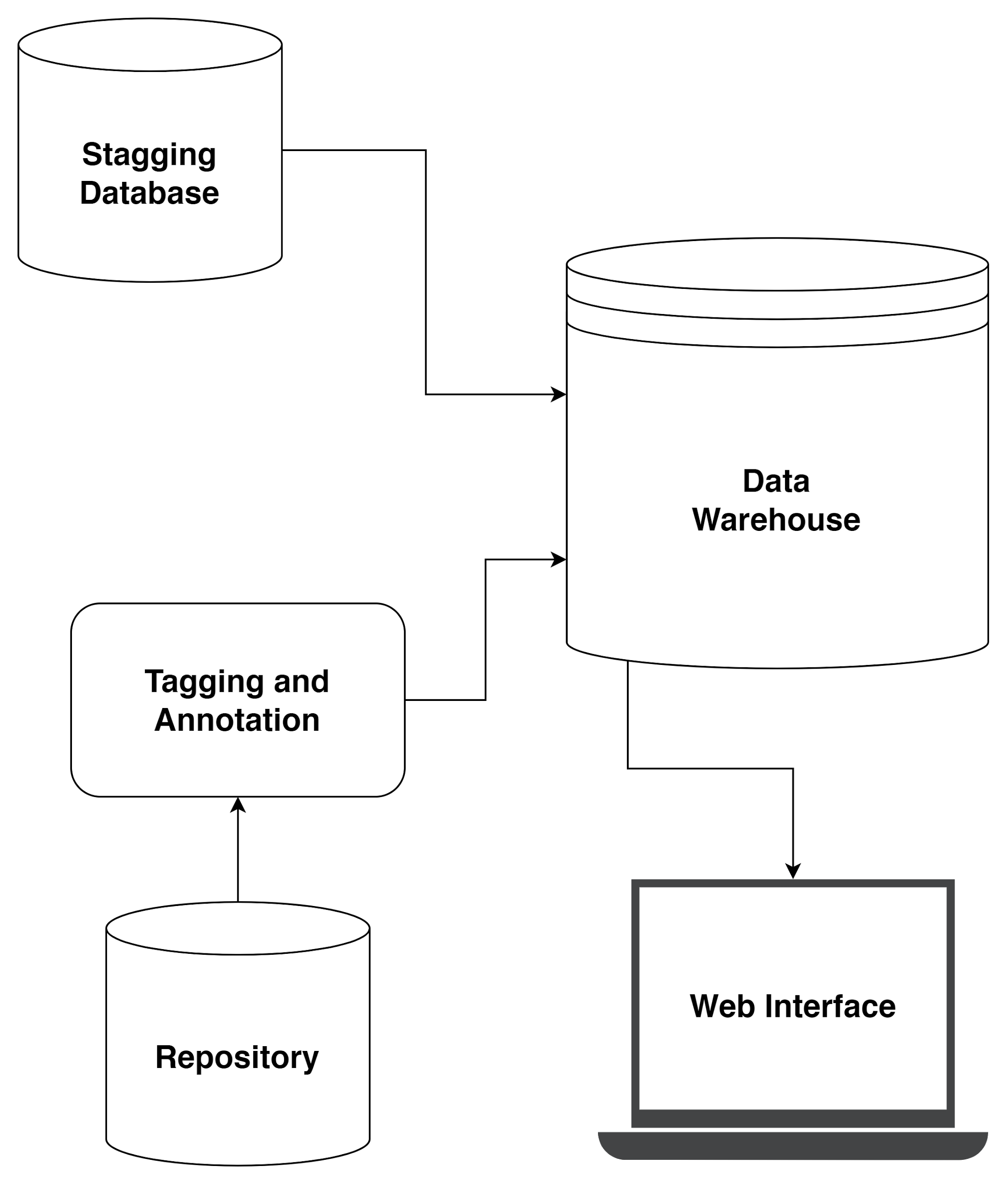 Tagging & Annotation

Transformasi unstructured menjadi structured
Web Interface

User dapat mengakses untuk mencari tahu data apa yang tersedia dan mengunduh dalam berbagai format
Unstructured data disimpan dalam Repository
Treasury Big Data
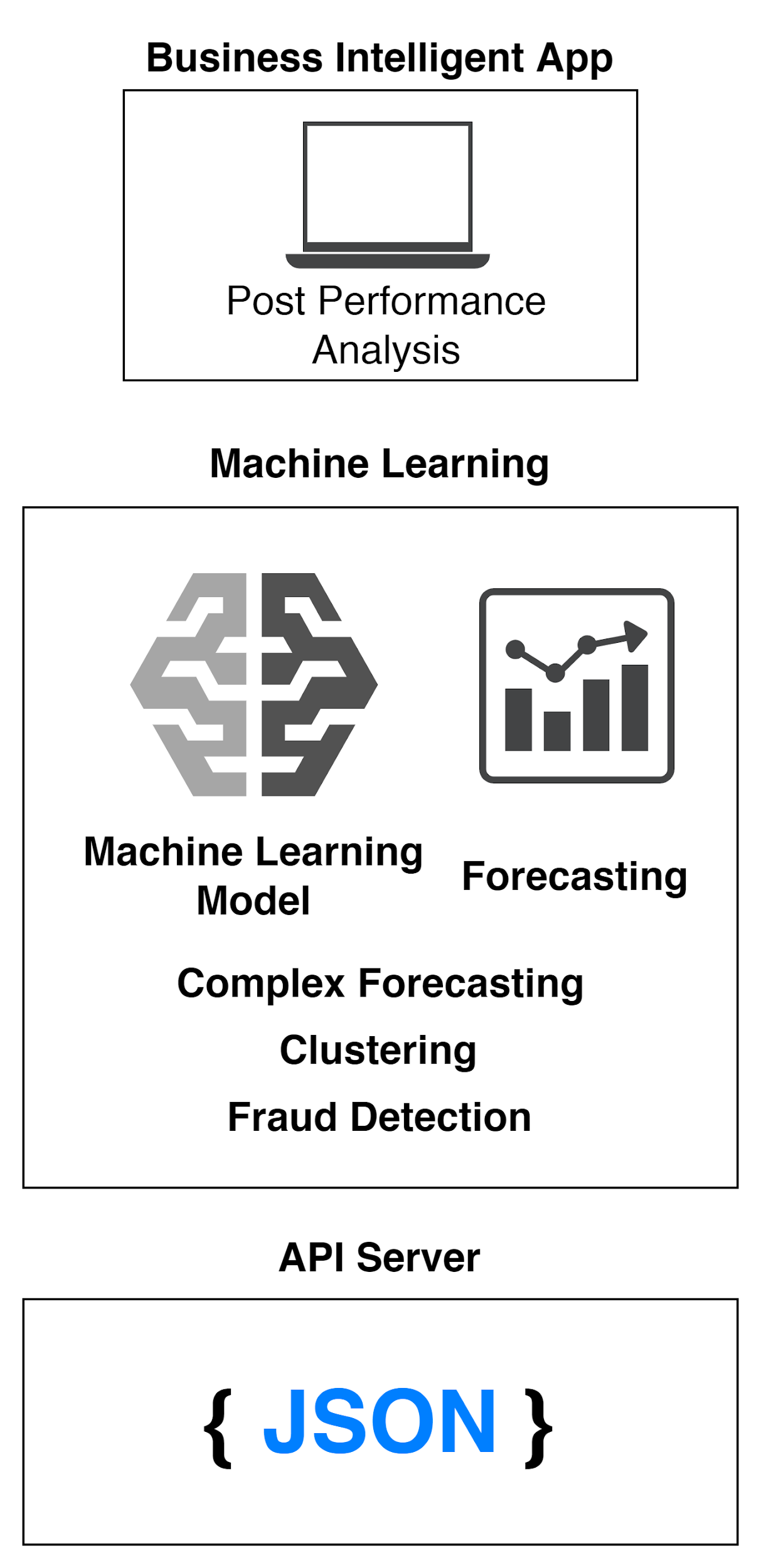 Business Intelligence

Visualisasi untuk mempresentasikan data dan informasi dalam suatu dashboarddan laporan

Tools: Tableau, PowerBI, Looker, Qlik, Oracle BI, TIBCO, SAS
Machine Learning

Pemrosesan berbagai data dalam Big Data dan train data sehingga dapatdigunakan untuk menghasilkan berbagai analisa prediksi.

Platform: RapidMiner, IBM, Knime, TIBCO, SAS, Databricks, Dataiku,Jupyter
API Server

TBD dapat digunakan sebagai server untuk berinteraksi dengan aplikasiterpisah yang data-datanya disimpan dalam JSON
Timeline TBD Tahun 2022
(s.d. Mei 2022)